ChemSonde: CO2 profiles using radiosondes
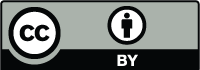 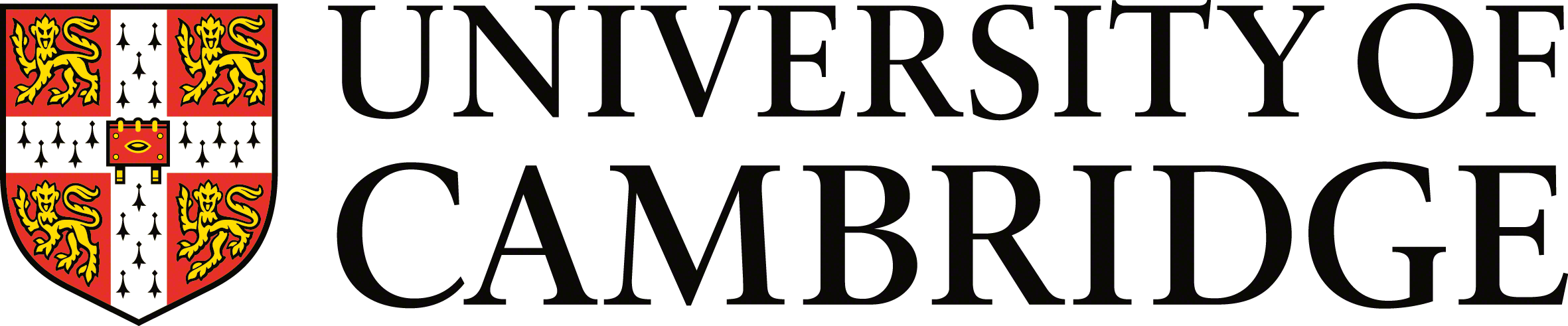 Paul Smith, Ray Freshwater, Bin Ouyang, Rod Jones, Neil Harris | University of Cambridge, Department of Chemistry, UK | ps683@cam.ac.uk
1. Problem
5. ChemSonde platform (cont.)
8. Results – Cambridge 28/01/16
Figure 4 (right) complete profile with [CO2] (preliminary)
Figure 5 (Bottom right) first 3 km
Figure 6 (Below) flight path 
of ChemSonde.
Flight duration ~ 2 - 3 hrs
Ascent rate ~ 5 - 6 ms-1
RS41 response < 1 sec
CO2 response < 1 sec
Sample flow ~ 1.2 l min-1
Vertical resolution ~ 5 m
CO2 range 0 – 3200 ppm
CO2 LOD ~ 2.5 ppm
CO2 sensitivity ~ 0.3 ppm
Actively heated optical bench
96 cm path-length, highly sensitive
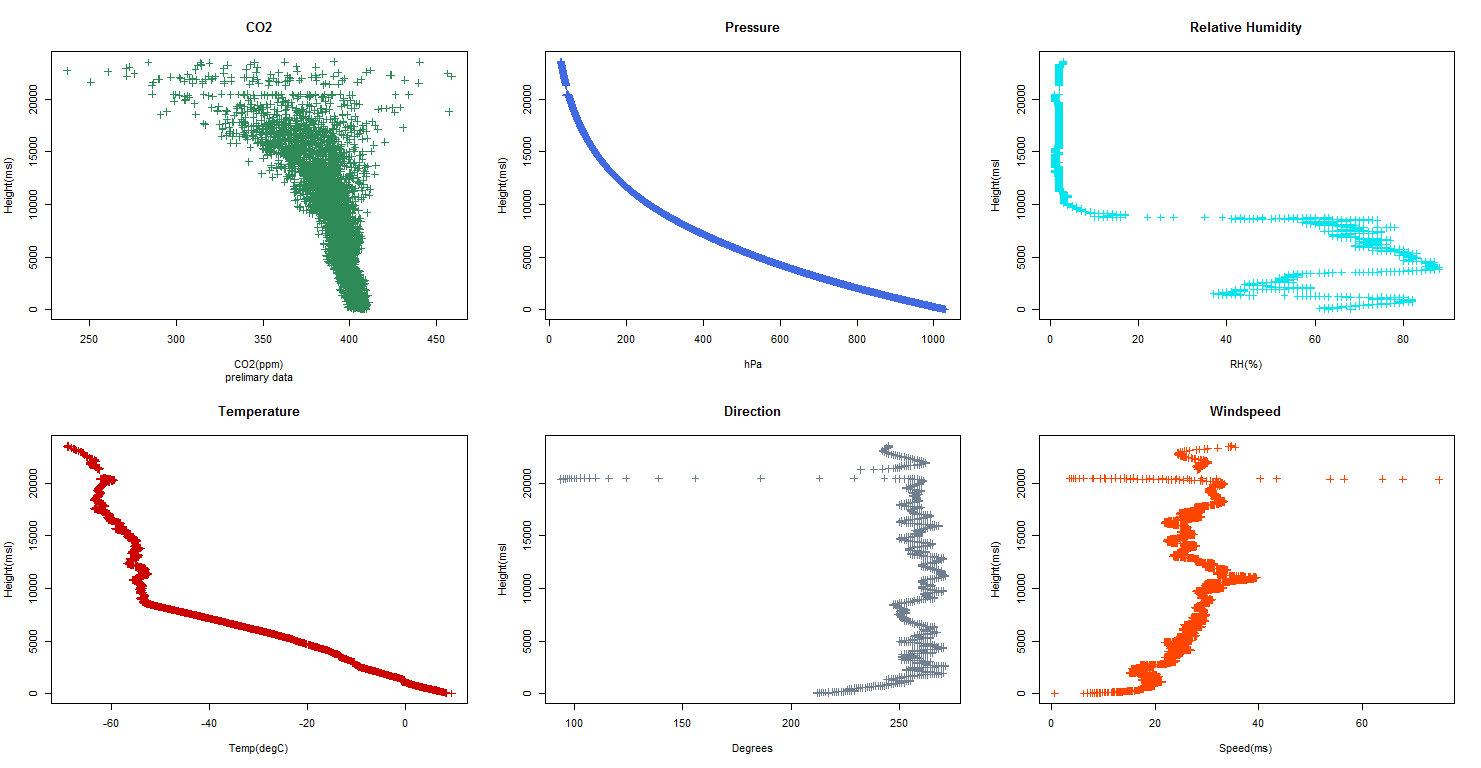 Composition studies of the upper atmosphere limited to satellites, aircraft or large balloons.
Expensive & intermittent – any alternatives?
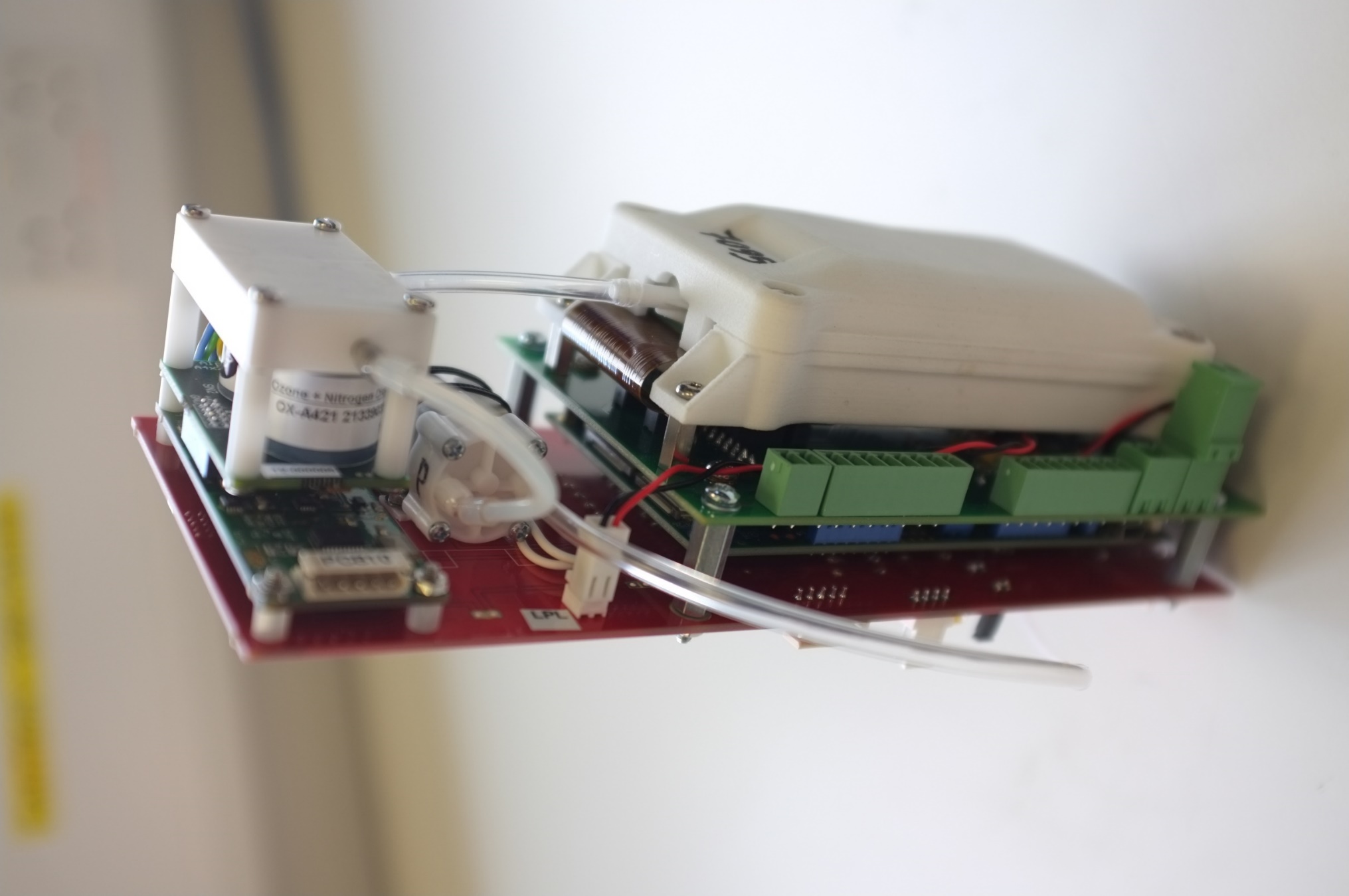 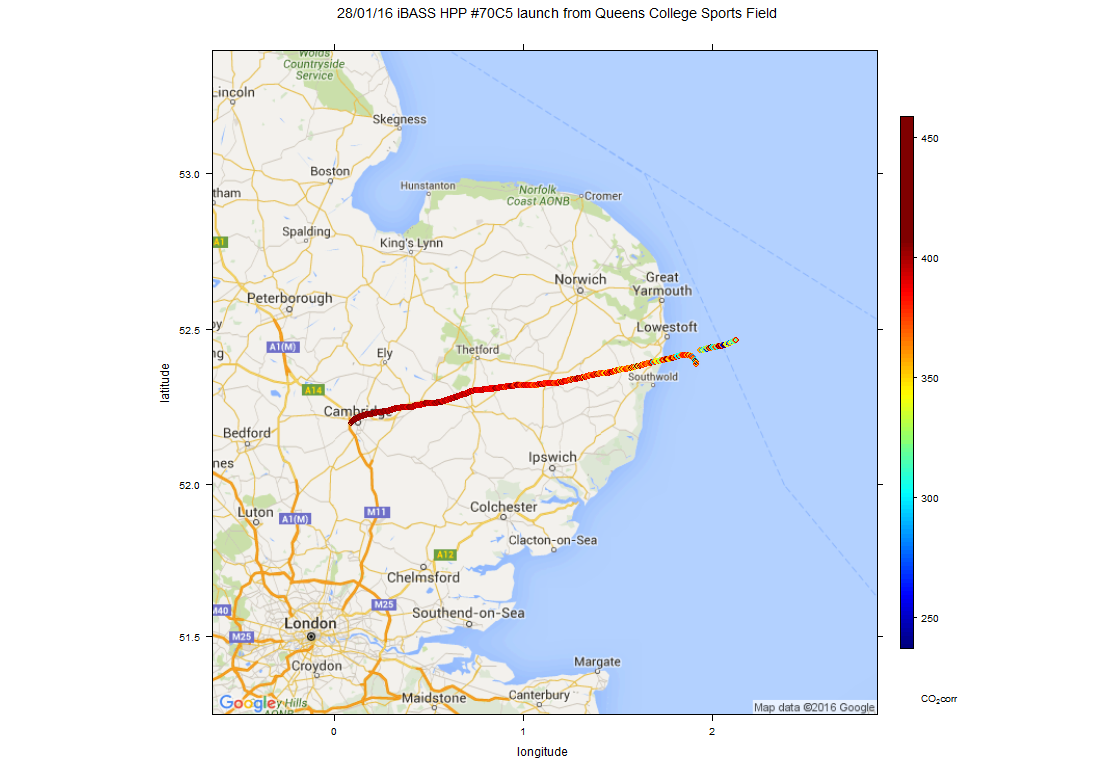 2. Potential solution
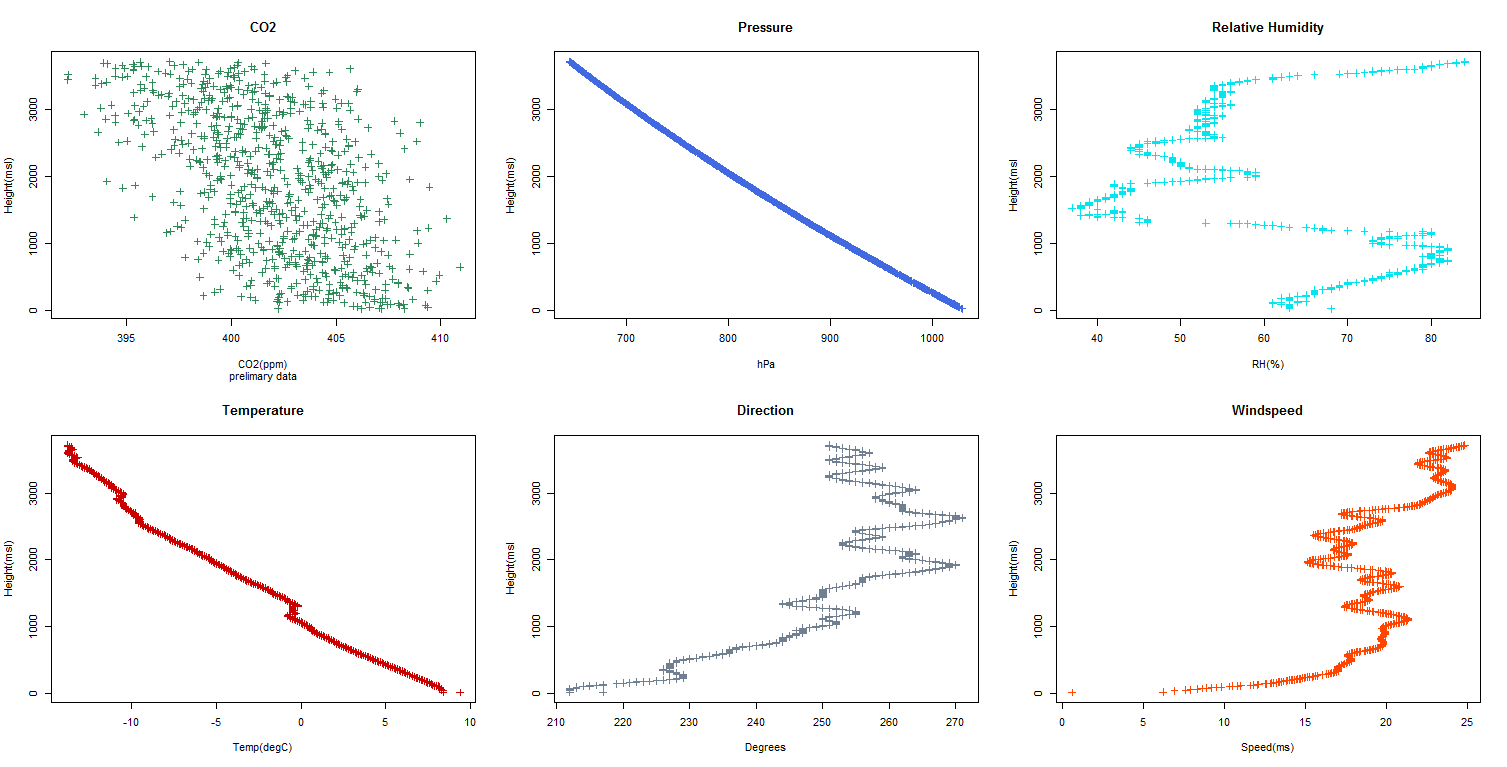 Radiosondes – launched globally for meteorology.
Cheap, with good temporal & vertical resolution.
Vaisala RS41 sonde accommodates custom sensors.
9. How do we work out [CO2 ]?
3. Project overview
6. Launch procedure
Integrate new sensors from SenseAir and Alphasense into a module that can interface with the RS41 sonde.
Test the module in an environment chamber by mimicking pressure & temperature profiles. 
Improve the design, test, modify, improve again.
Field test & analyse data, validate against existing technologies (FAAM) and compare with models.
Lamp & filter profiles & detector response curve
Pressure & Temperature 
& [CO2]estimate
Hitran database for CO2 
(4 to 4.7 µm)
Calculate Voigt line shape & strength
Calculate theoretical transmission Ttheor
Change [CO2] by
(Ttheor – Tobs) / k
Compare with observed transmission
Tobs
Report [CO2]
NO
YES
Calculate gradient
k = dT/d[CO2]
Converged?
4. ChemSonde platform
7. Results – Reading 24/11/16
10. Conclusions
Figure 1 (right) complete profile    with [CO2] (preliminary)
Figure 2 (bottom right) first 
3 km altitude
Figure 3 (below) flight path 
of ChemSonde
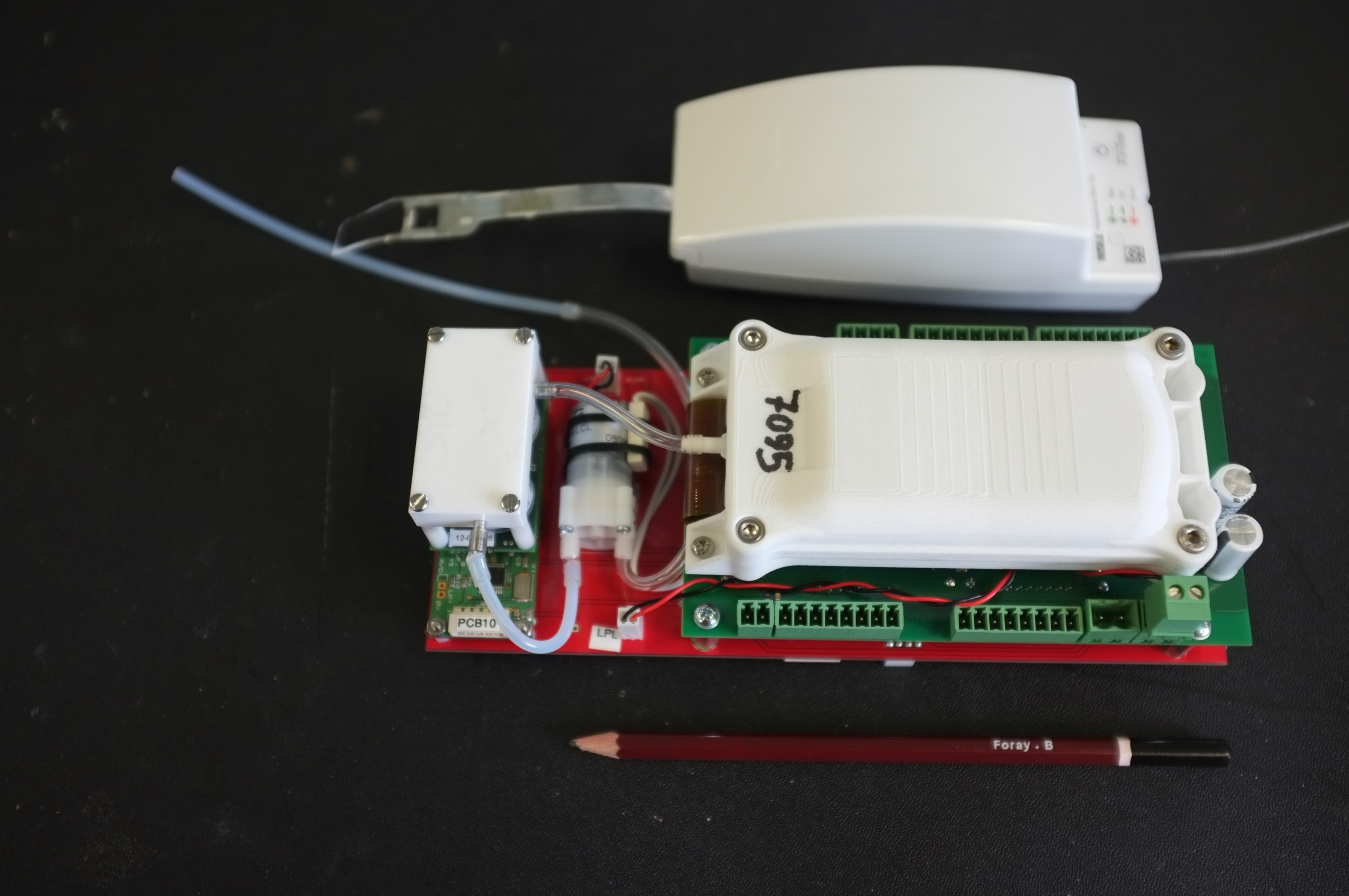 We have demonstrated a novel system for atmospheric profiling of CO2 – ChemSonde.
The platform will sample other species in future.
ChemSonde can add to aircraft & satellite data.  
ChemSonde provides a platform for detection, attribution & verification of Paris pledge & renew.
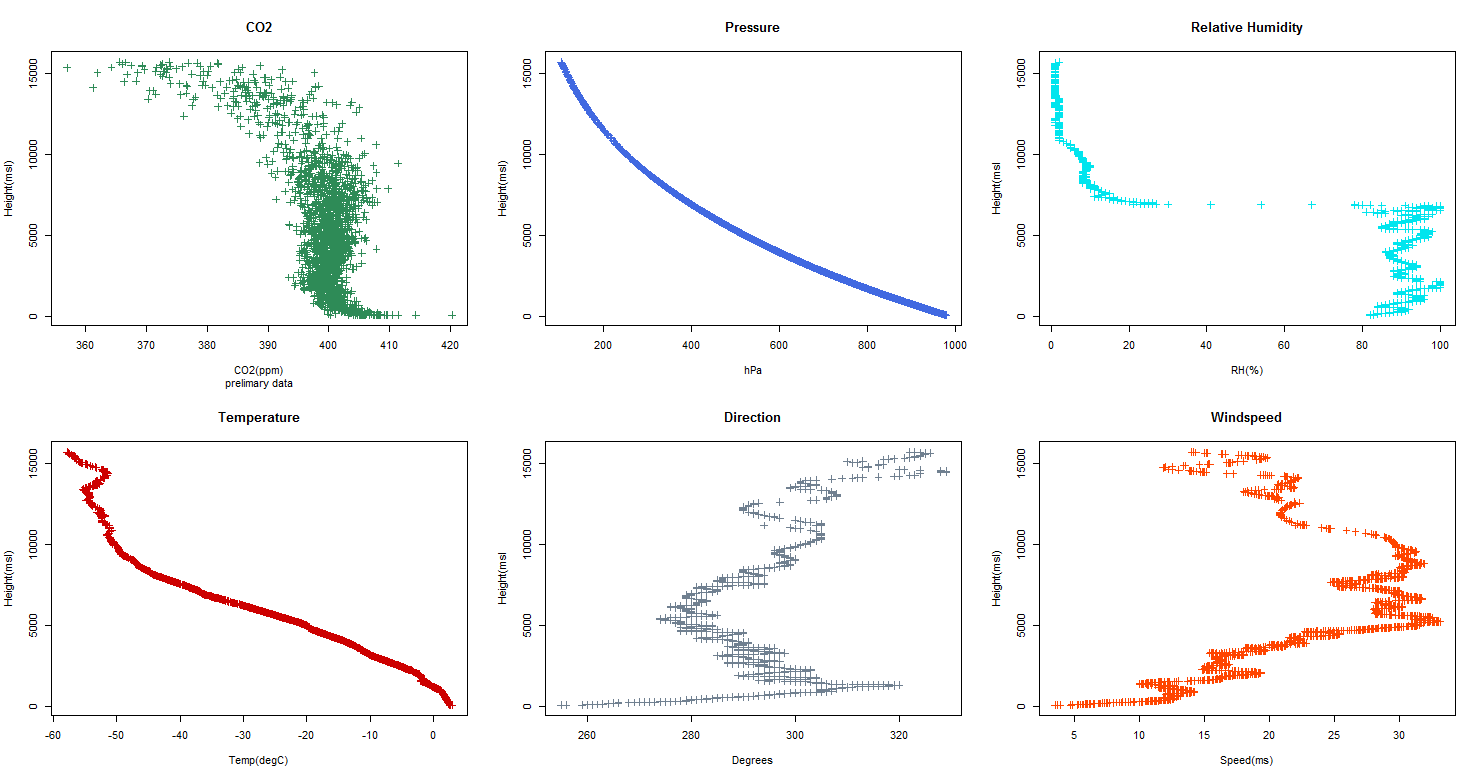 Vaisala RS41
Teflon sample inlet
Alphasense CO/OX ECC’s 
(future project)
SenseAir CO2 HPP
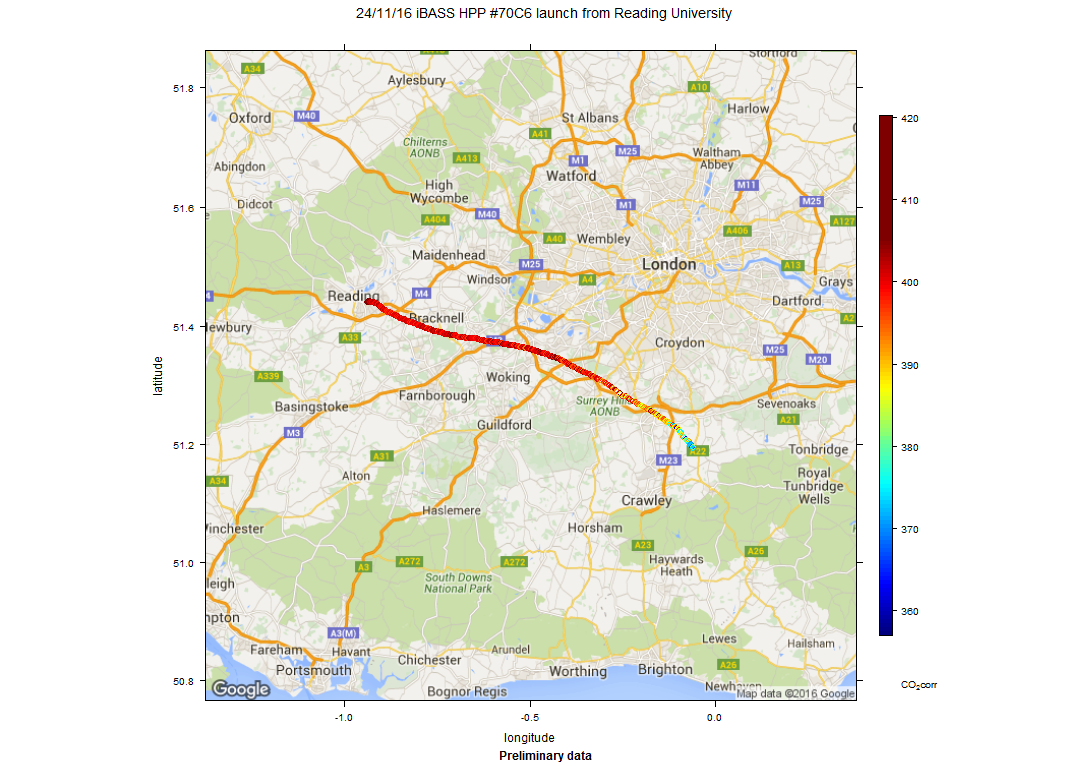 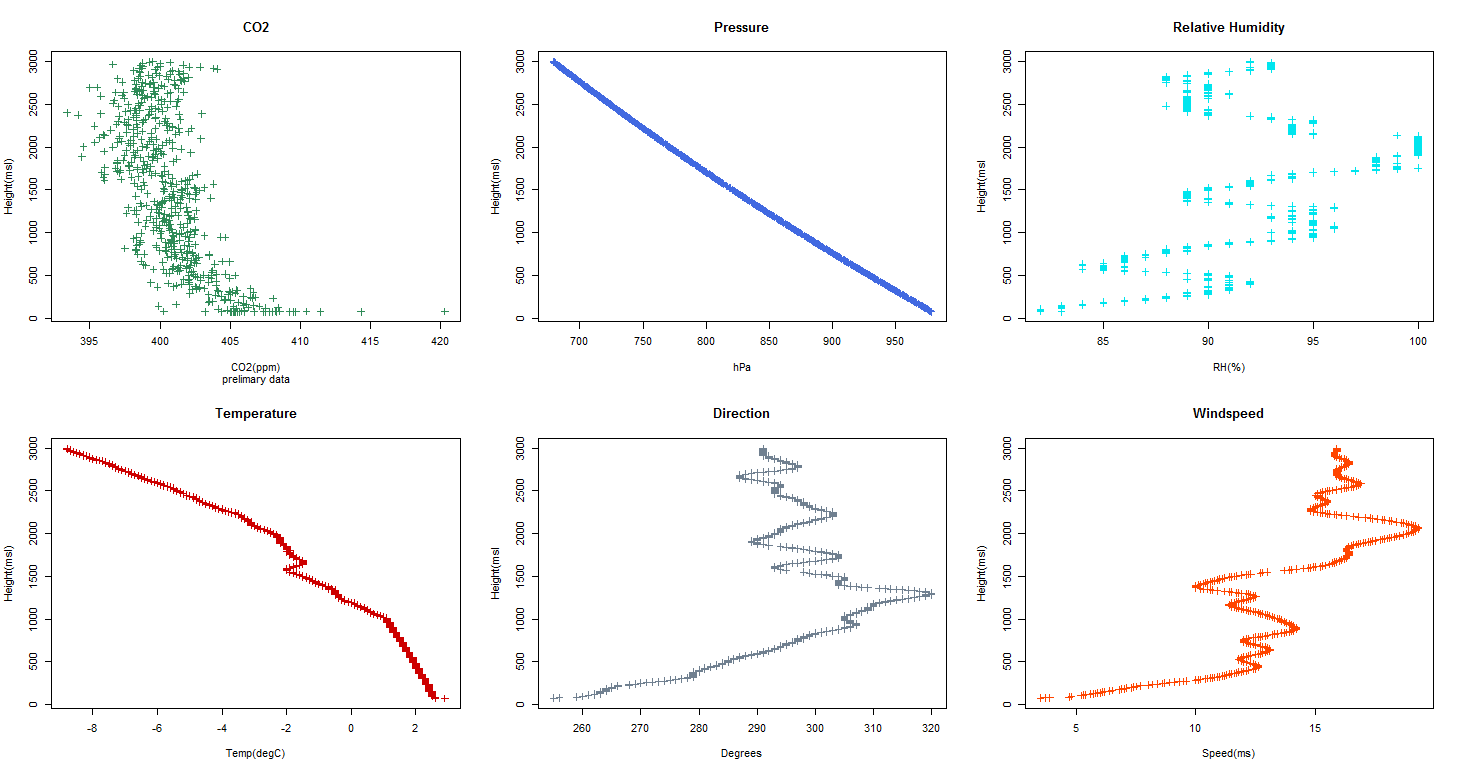 Acknowledgements
Pump
Motherboard
Dimensions:
215 x 85 x 75 mm
768 g  (inc. box)
Battery (2CR5)
3 hours (90 g)
Alphasense – John Saffell
CAA – David Millar 
Chemsitry / Engineering Department, UCAM
Queens College Cambridge – Mark Reeder

SenseAir AB, Sweden – All the Engineers
Research funded by NERC – NE/K005855/1 
Reading University – Keri Nicoll
Vaisala UK – David Bullock